Earth structure: the main units
Crust versus mantle: The crust is a product of mantle melting. Typical mantle rocks have a higher magnesium to iron ratio, and a smaller portion of silicon and aluminum than the crust.

 Lithosphere versus asthenosphere: While the lithosphere behaves as a rigid body over geologic time scales, the asthenosphere deforms in ductile fashion. The lithosphere is fragmented into tectonic plates, which move relative to one another. There are two types of lithosphere: oceanic and continental.

 Upper versus lower mantle: Together the lithosphere and the asthenosphere form the upper mantle. The mesosphere, extending between the 660 boundary and the outer core, corresponds to the lower mantle.
Earth structure:  lithosphere
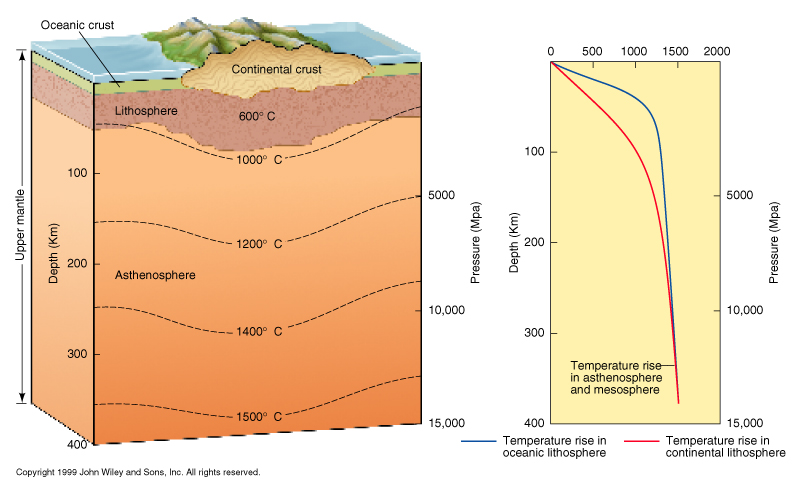 Earth structure: elements
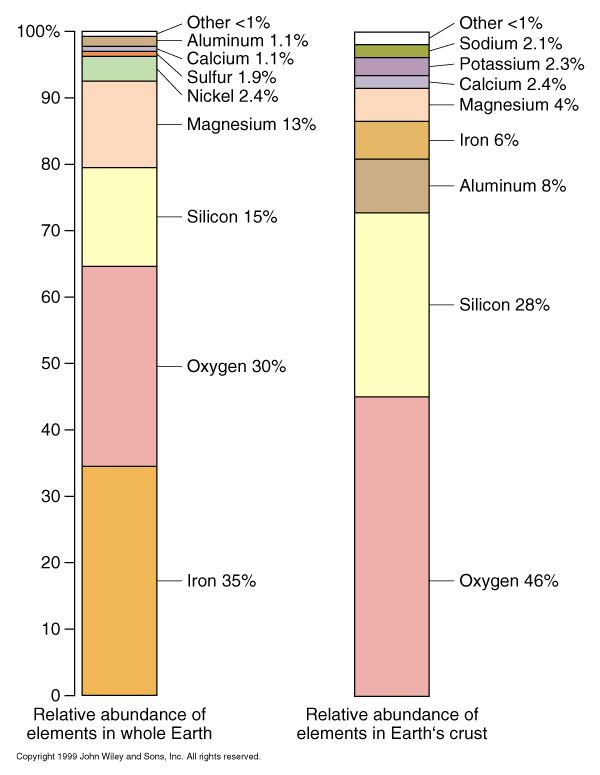 The composition of the crust
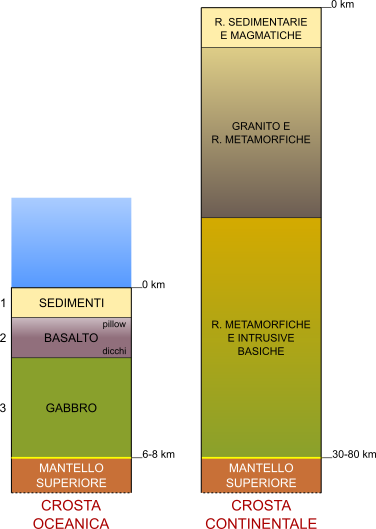 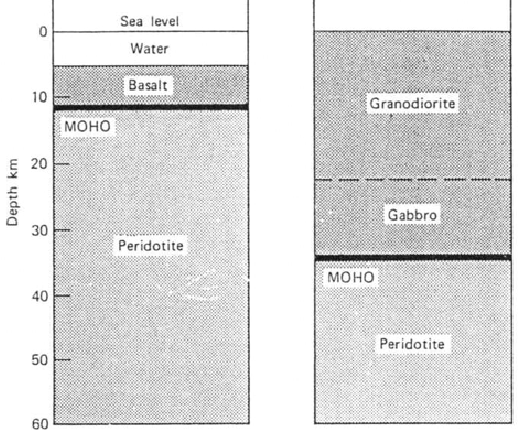 The composition of the mantle
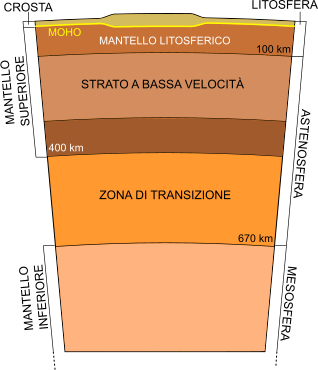 Earth structure: Moho
Moho: The dept at which the P-wave velocity exceeds 8.1 Km/S is referred to as the moho (after the seismologist Mohorovicic). The moho is both a seismic and a compositional boundary, marking the transition between crust and mantle materials.
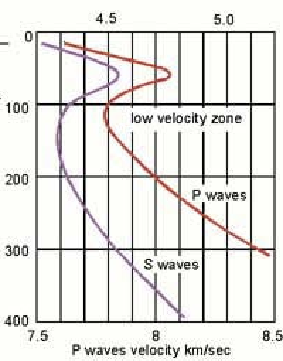 Low Velocity Zone (LVZ): The low velocity is more strongly visible for S-waves than for P-waves. It marks the boundary between the lithosphere and the asthenosphere.
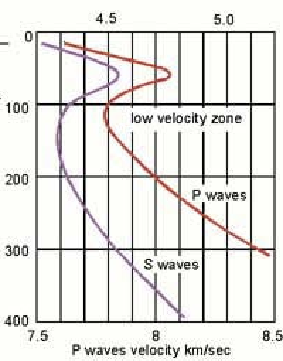 Thickness of the Earth's crust (by the USGS). Since the Moho is at the base of the crust this map also shows depth to Moho.
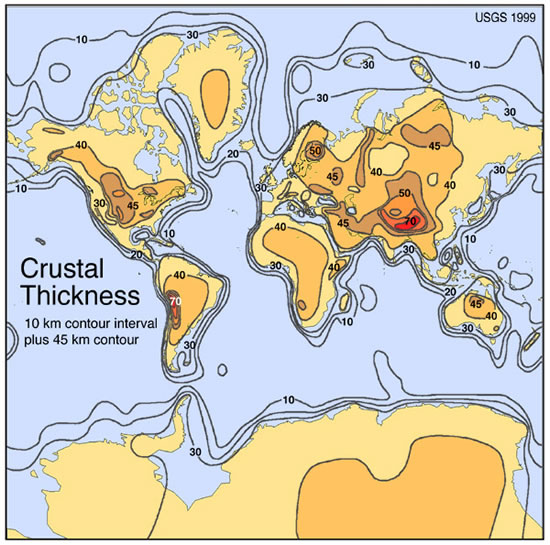 Earth structure: LVZ
The LVZ is deeper under shield and platforms, than it is under oceanic basins and continental rifts.
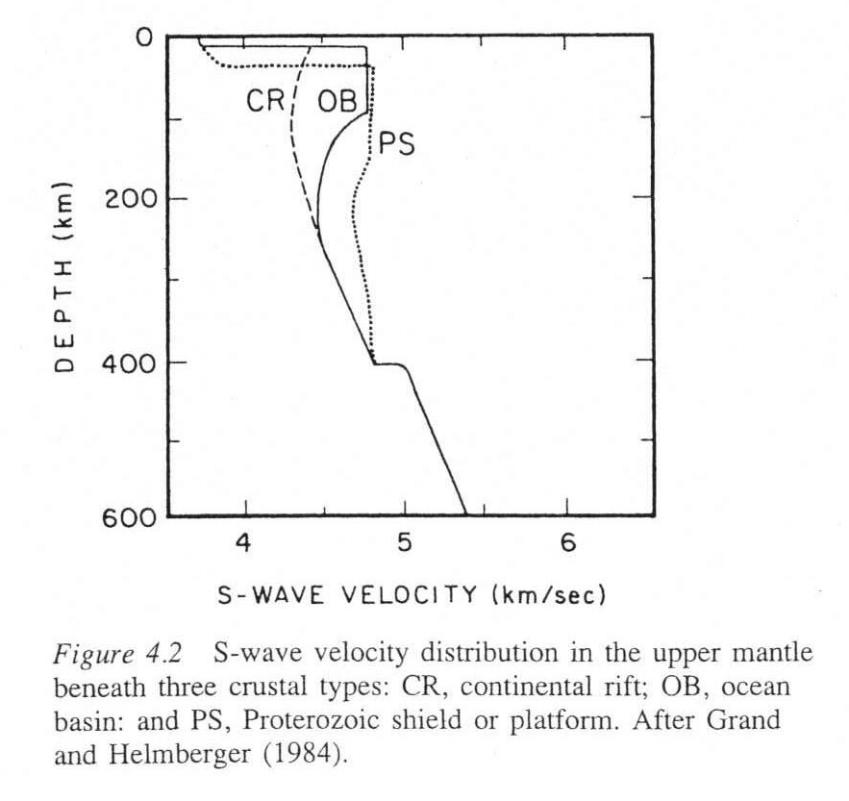 Earth structure: minerals
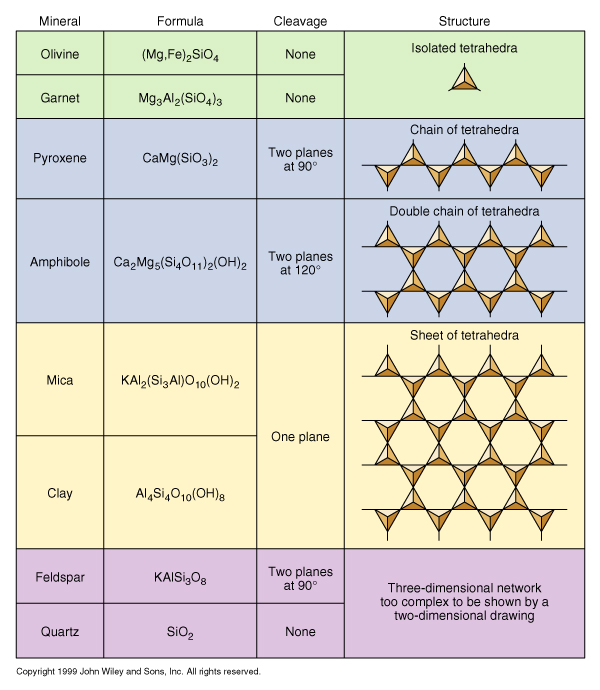 Earth structure: mantle phase changes
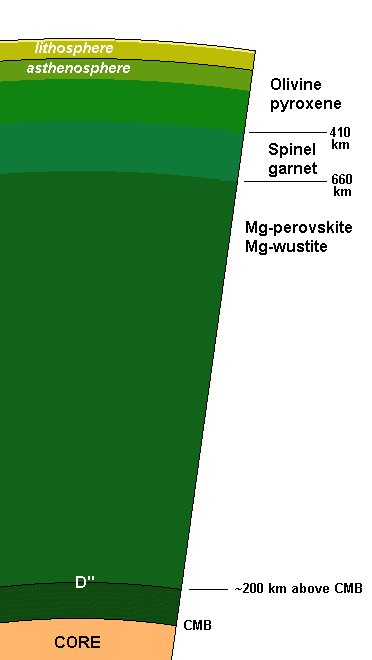 410 km: Above this depth the Mg, Fe, Si and O are primarily within olivine and pyroxene. Below this depth the olivine is no longer stable and is replaced by a higher density polymorph - spinel. The material has a similar overall composition but the minerals have a more compact structure. 
 660 km: Below this depth the spinel gives way to the minerals Mg-perovskite and Mg-wustite. (In fact, Mg-perovskite is probably the most abundant solid of the earth since it appears to be stable through much of the mantle.)
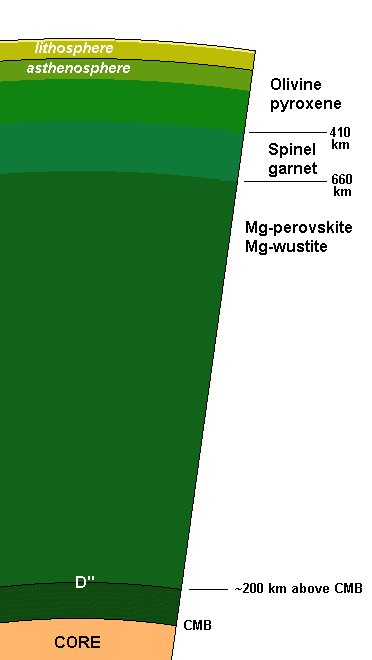 D’’
Earth structure: D’’
D’’: There is evidence of a seismic discontinuity about 200 km above the core-mantle boundary (CMB). This is known as the D" discontinuity, and while we don't know much about it, it appears to be ubiquitous, although its position varies from less than 100 km to over 300 km above the CMB.
Earth structure: D’’
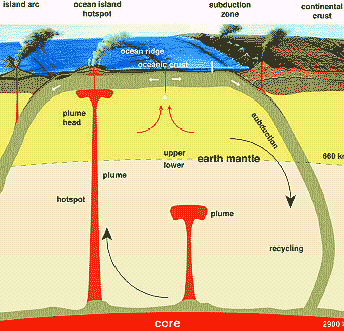 It has been suggested, based on tomography (i.e., seismic imaging), that the D’’ is a slab graveyard and/or plume factory
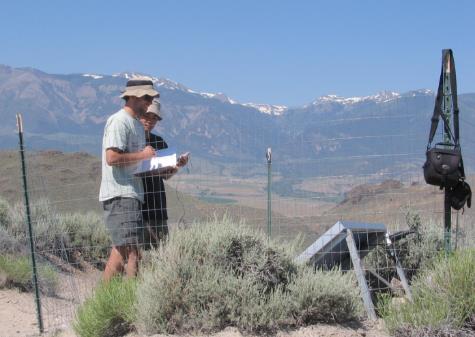 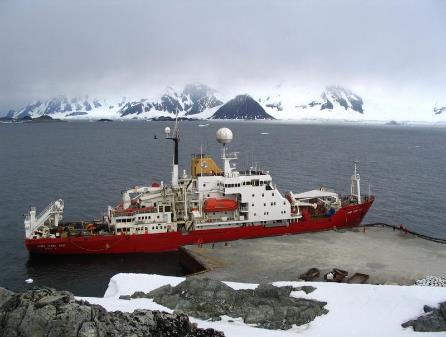 How do we know what the Earth is made of?
Geophysical surveys: seismic, gravity, magnetics, electrical, geodesy
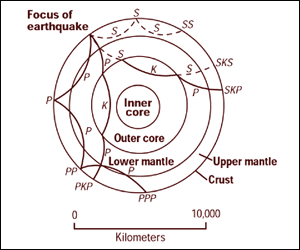 [Speaker Notes: If we can’t go to the centre of the Earth (except in fictional movies!) how do we know what the internal structure of the Earth is like?
We need to use geophysical imaging techniques to model what is going on below our feet.
For example, when there is an earthquake it sends out seismic waves (shock waves) through the Earth. Seismologists can measure the time it takes for these waves to reach seismic monitoring stations set up around the globe. (The machine that measures seismic waves is called a seismometer).
The different layers in the earth have been inferred using the time of travel of refracted and reflected (bent backward angularly) seismic waves created by the earthquakes (see left diagram). That is, changes in the seismic velocity occur as the waves pass through different materials. Measuring these changes tell seismologists how many layers there are and the thickness and physical properties of each layer.
We need not wait for earthquakes to occur, on a local scale on land (cheap but slow methods) and at sea (more expensive but quicker) explosions can be set to cause shock waves to pass through the crust (simulating an earthquake) that can be measured in the same way.

Other geophysical methods, for example measuring different gravity, magnetic and electrical anomalies by air and (or) satellite can help to reconstruct shallow crustal features. 
We can also go and examine rocks at and near the surface of the crust, through fieldwork, drilling boreholes and mining.]
Imaging the earth’s interior: seismology
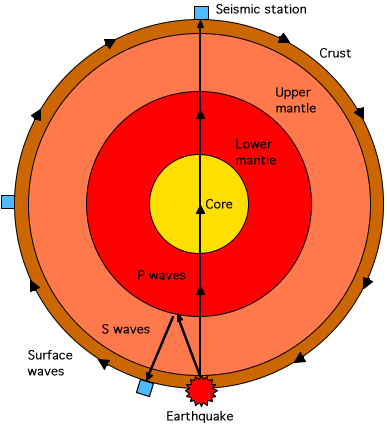 Imaging the Earth’s Interior: seismology
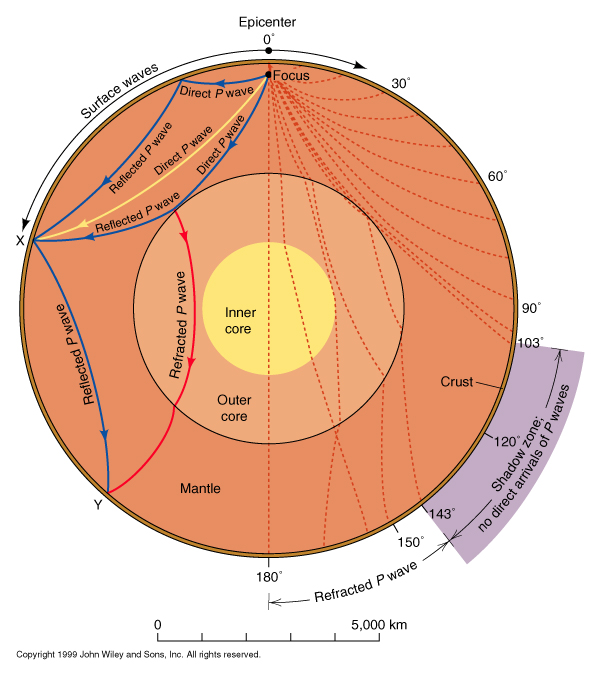 Imaging the earth’s interior: seismology
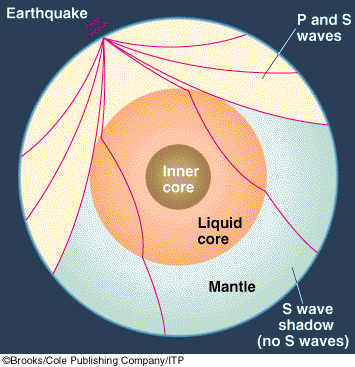 Earth structure: slabs
Do ascending slabs cross the upper-lower mantle boundary?
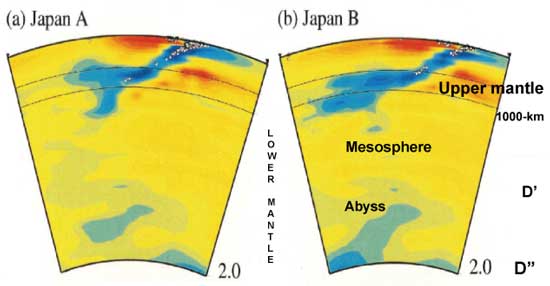 Blue = fast anomaly = dense = “cold”
Red = slow anomaly = buoyant = “hot”
Earth structure: slabs
Currently, it seems that the answer to this fundamental question is in the eye of the beholder.
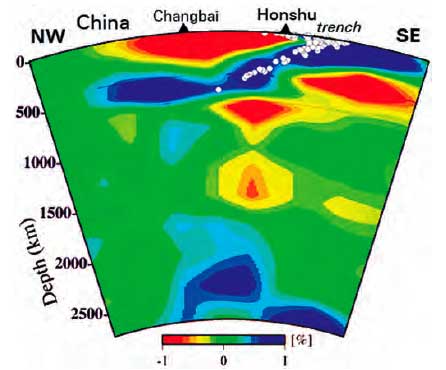 Earth structure: plumes
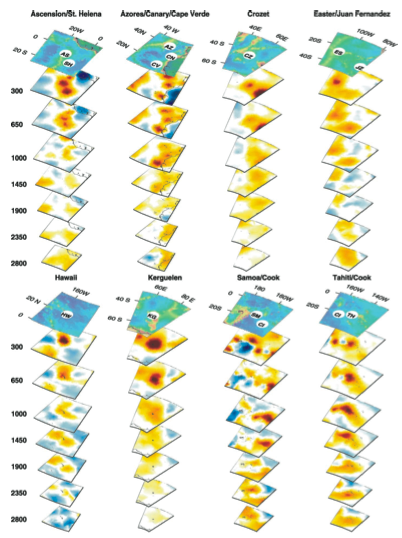 Seismic images suggesting that some mantle plumes originate at the D’’.
Earth structure: earthquakes belts
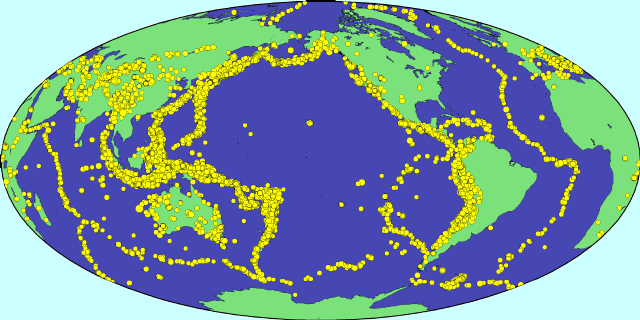 Earthquakes are organized along belts.
 The world's greatest earthquake belt, the circum-Pacific seismic belt, is 	located along the rim of the Pacific Ocean.
 The second important belt, the Alpide, extends from Java to Sumatra 	through the Himalayas, the Mediterranean, and out into the Atlantic.
 The third prominent belt is the mid-Atlantic belt.
Earth structure: earthquakes belts
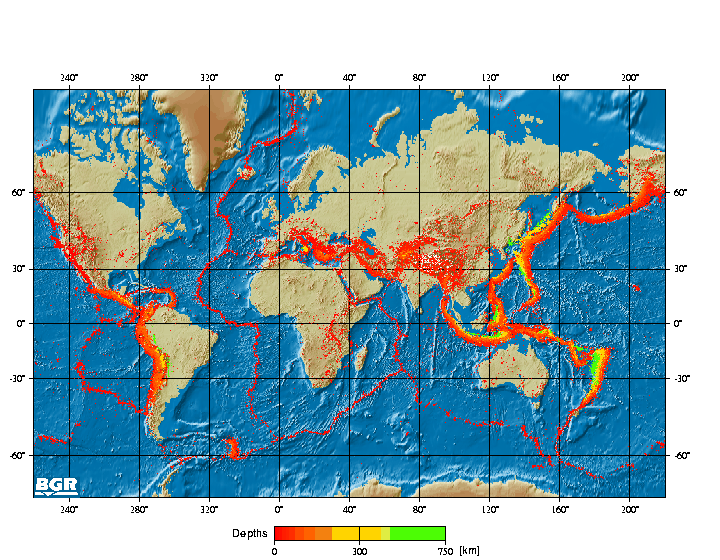 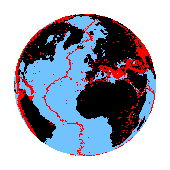 22
Earth structure: volcanoes
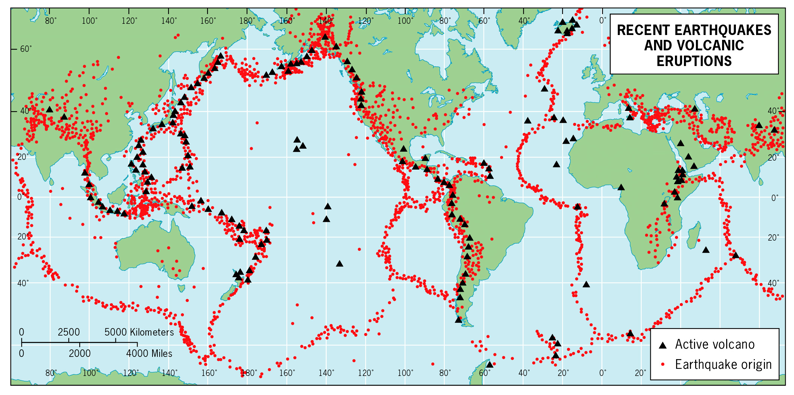 Most of the world’s volcanic activity is concentrated along earthquake belts, i.e. the circu-Pacific and part of the Alpide belts.
Earth structure: plates
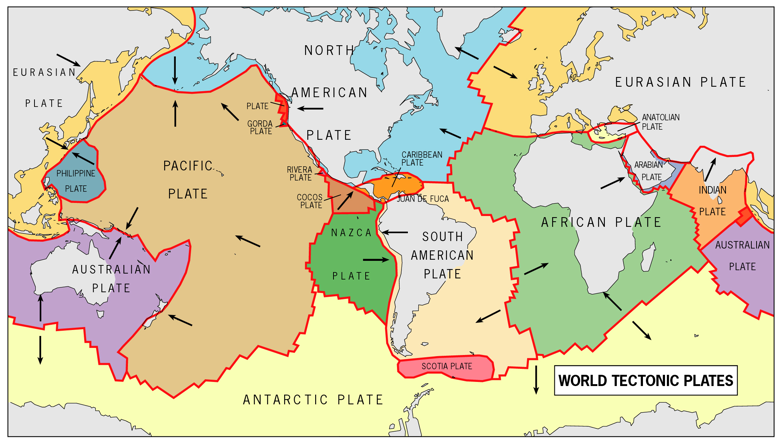 The seismic belts divide the earth surface into plates.
 While some of the plates are huge, e.g. the Pacific, some are tiny, i.e. the 	Gorda and the Coccos plates.
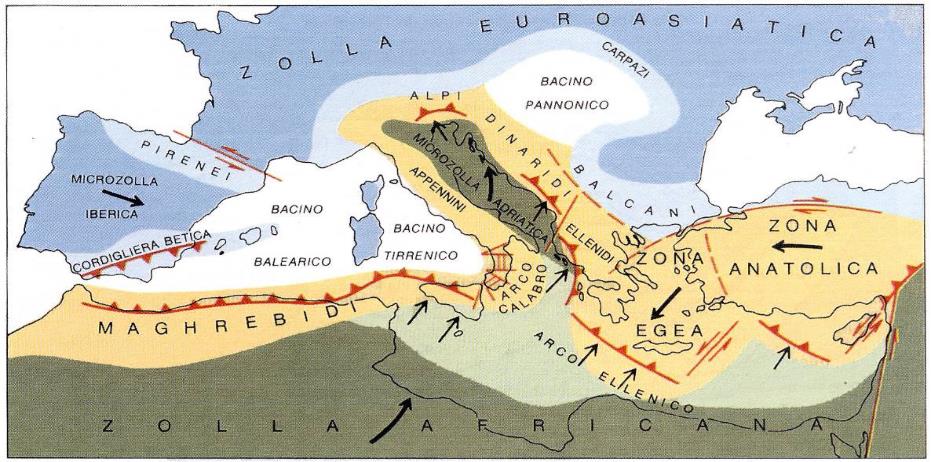 Il territorio italiano è localizzato nella zona di collisione tra la placca africana ed euroasiatica. Lo scontro ed il movimento relativo tra le due placche sono all’origine della dinamica geologica della penisola, che si caratterizza per la presenza di vulcanismo attivo sul margine tirrenico e per la diffusa sismicità lungo la catena appenninica. 
La collisione tra le due placche litosferiche è di tipo convergente ed  ha determinato il sollevamento delle catene montuose delle Alpi e delle Dinaridi. Nel corso di questo processo la litosfera si deforma accumulando energia elastica nelle rocce, che viene liberata istantaneamente con la sua fratturazione e con l’accadimento dei terremoti.
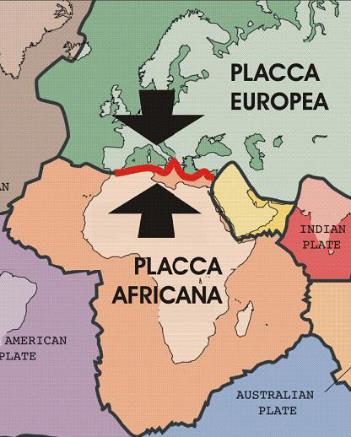 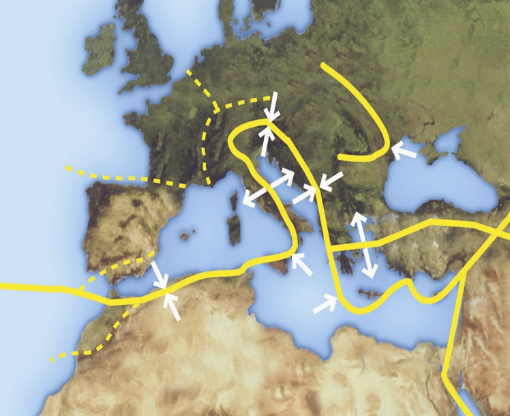 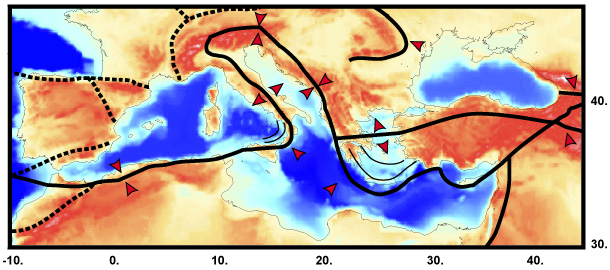 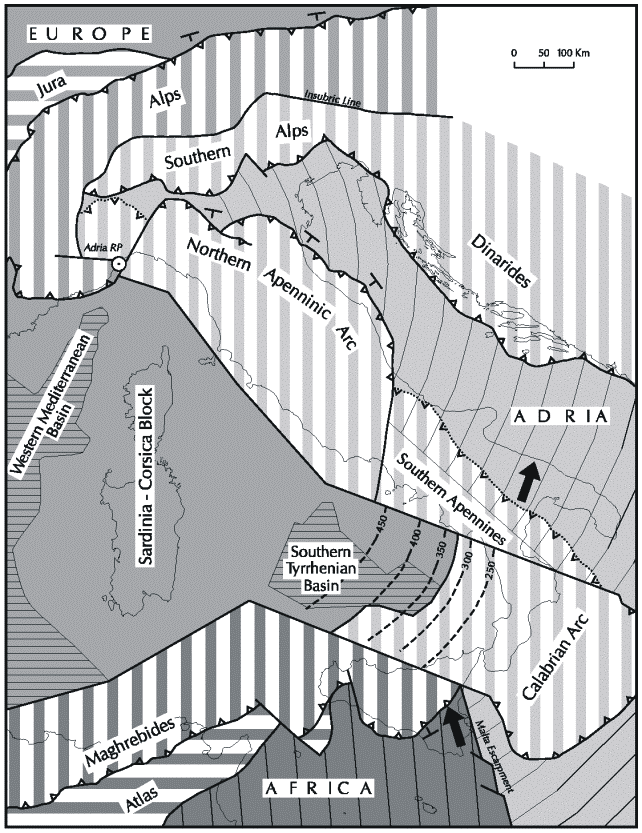 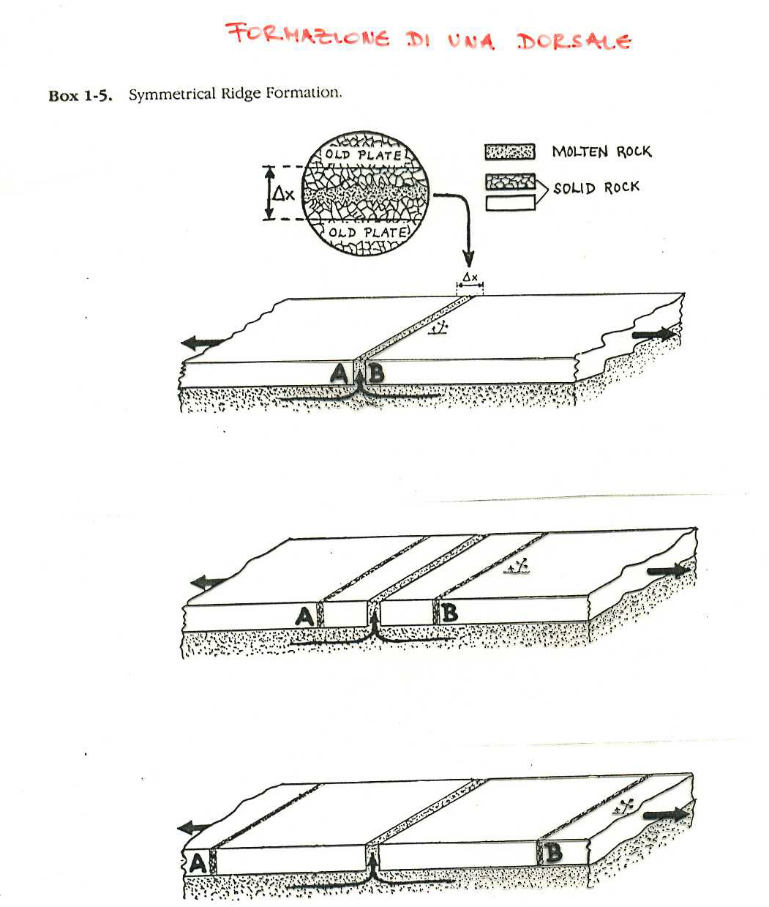 28
From observations of isochronous you can deduct the rate of expansion of the ocean floor. We note that in the next figure isochrones of 10mA are separated by 1000 km. But because 10Ma ago were joined at the ridge, in time t = 10mA have "path" a distance Ax = 1000Km. Therefore:
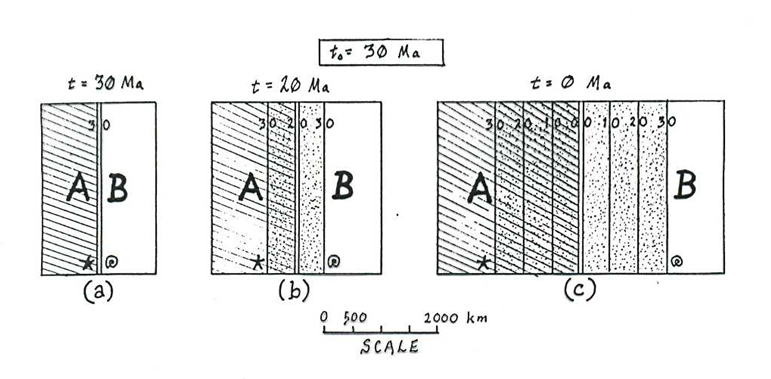 29
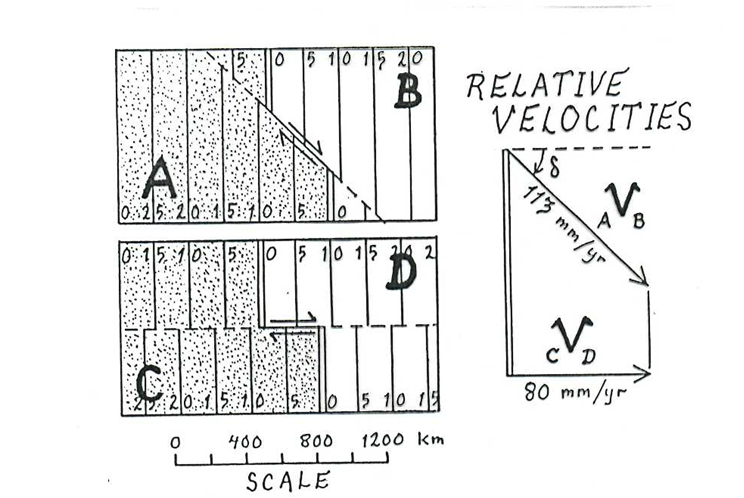 The isochrones also allow to determine the position of the plates at various instants of time in the past. To avoid confusion, you should take:
In doing reconstructions for the past isochrones are "labelled" with age today.
We labell with t0 the time of formation of the ridge, with t the time that is "taken" the image of the ridge.
30
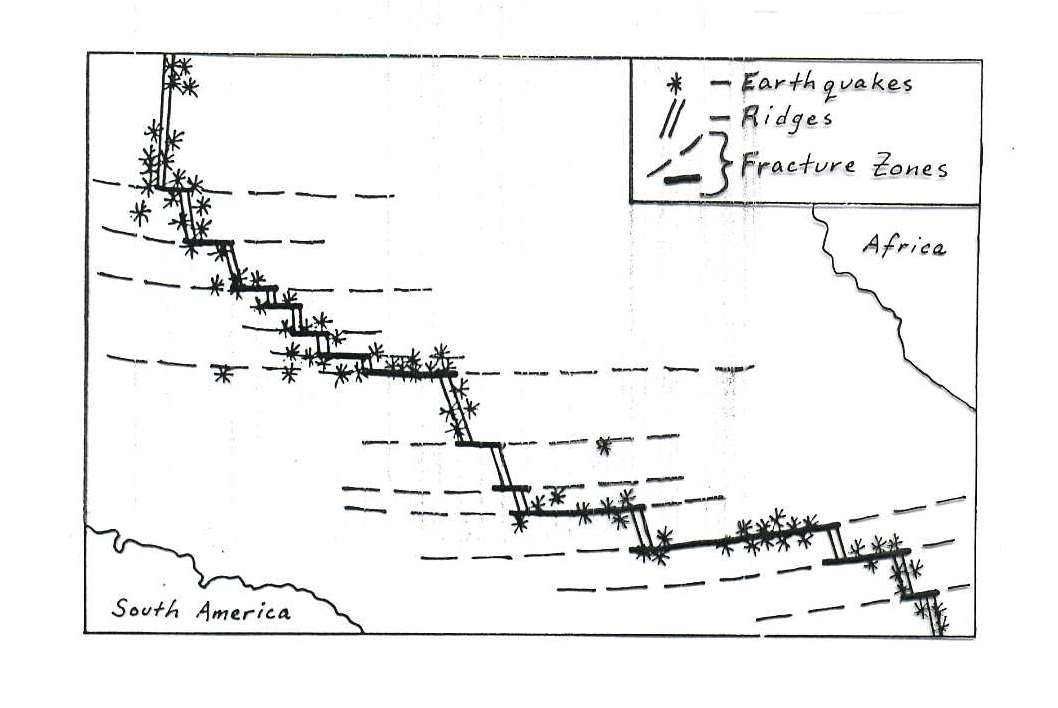 31
Seafloor Spreading
Mid-oceanic ridges and seafloor spreading was found to occur in all the oceans on Earth
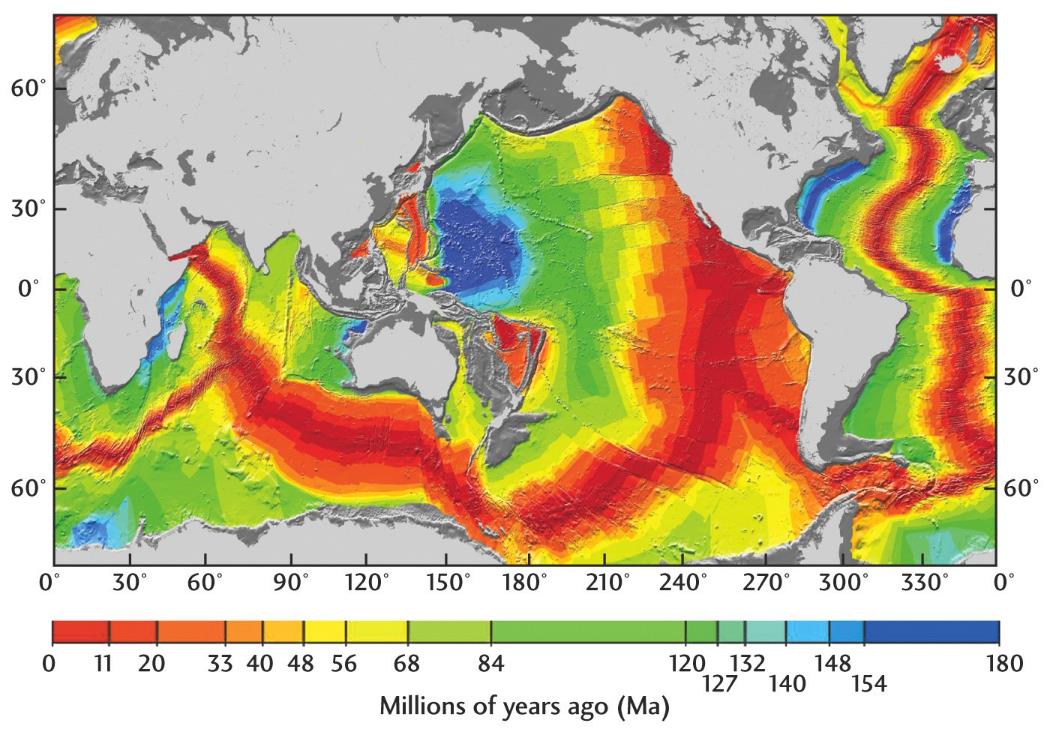 Seafloor Spreading
Note that ALL of the oceans are younger than 180 million years old
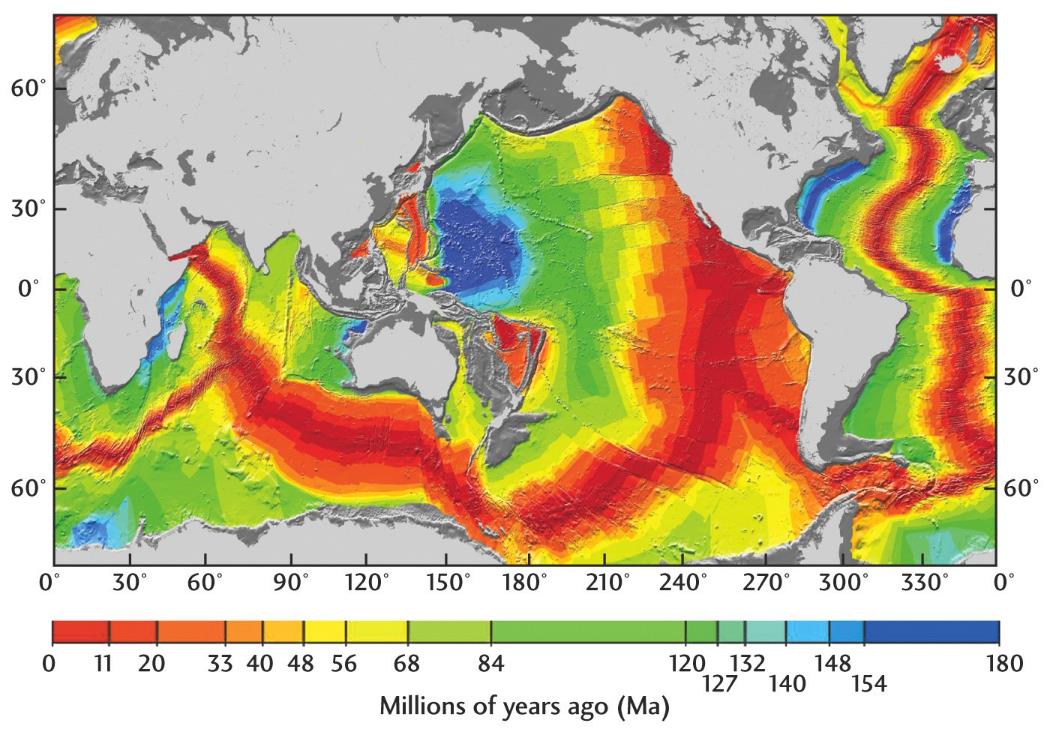 Magnetic ‘stripes’ along the Reykjanes Ridge. From Vine 1966
ridge
GPS results
- GPS provides 
- Surface crustal velocities in a global reference frame, or with respect to a block, realized through a set of stations (globk  ‘plate’ command)

- Time dependent deformation;
Example: Nazca/South America convergence
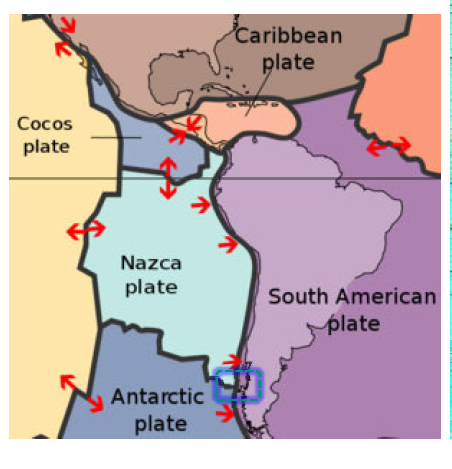 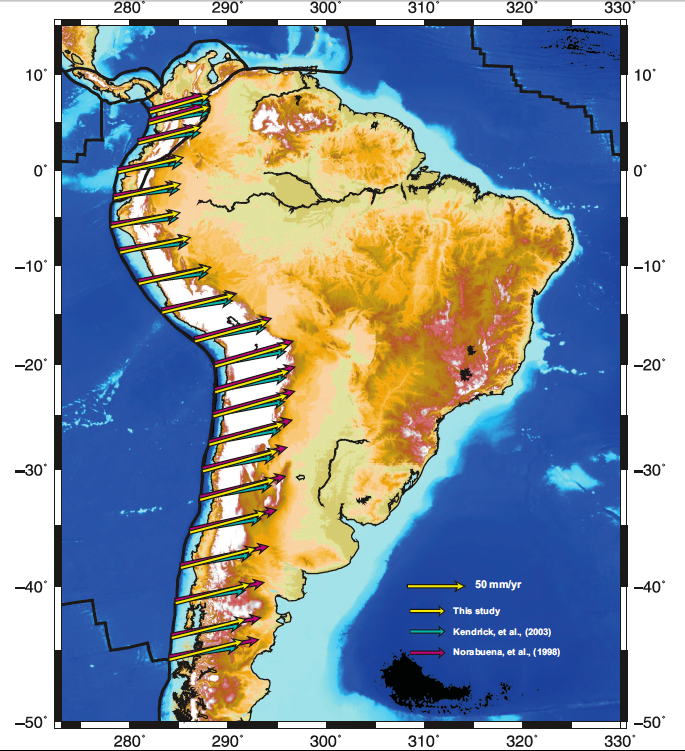 Villegas, 2009
Example: large scale velocity field in Asia
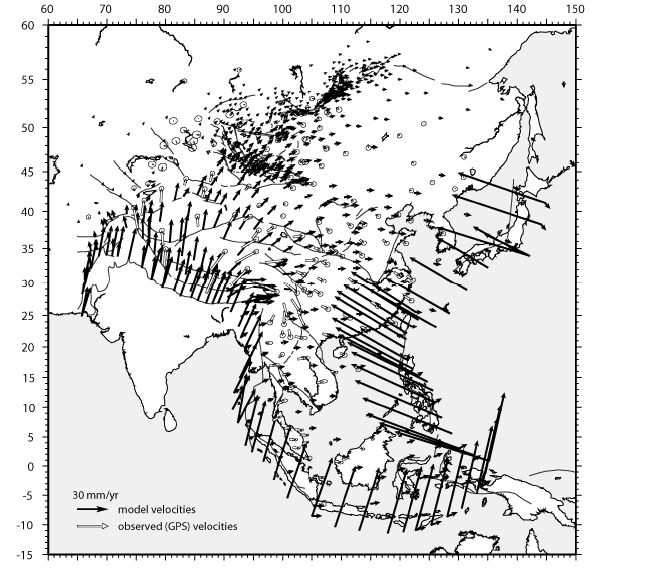 Example from the western Mediterranean
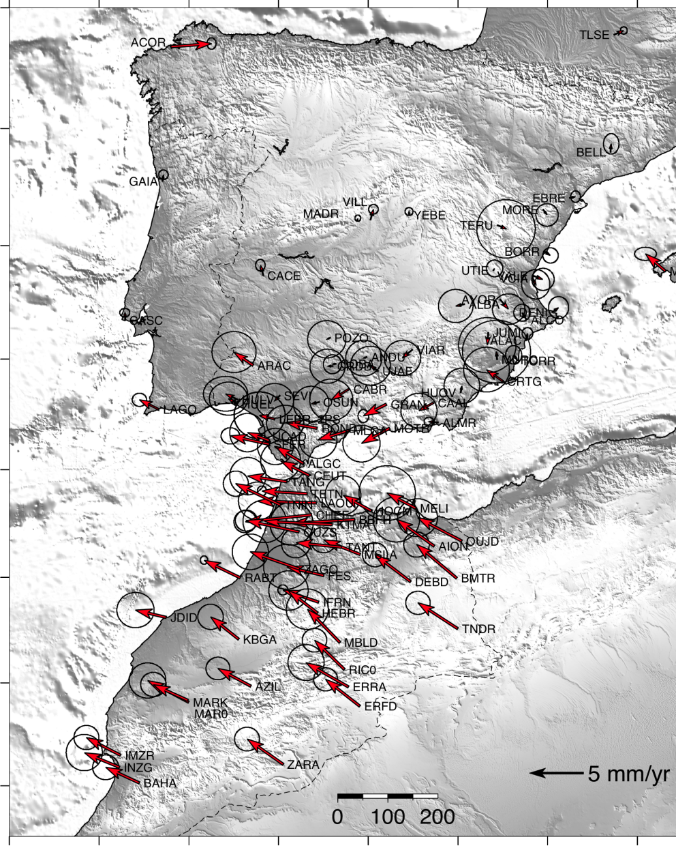 The key principles: Plate tectonics basic assumptions
Generation of new plate material occurs by seafloor spreading; that is, new material is generated along mid-ocean ridges.

 The new oceanic lithosphere, once created, forms part of a rigid plate.

 The earth’s surface area remains constant; therefore seafloor spreading must be balanced by consumption of plate elsewhere.

 The relative motion between plates is taken up only along plate boundaries.
Plate tectonics
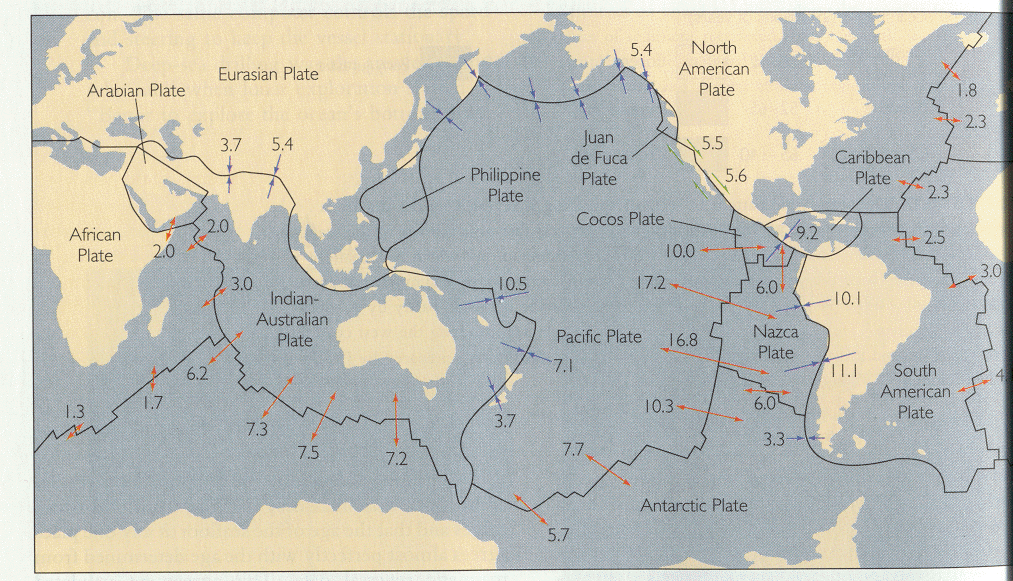 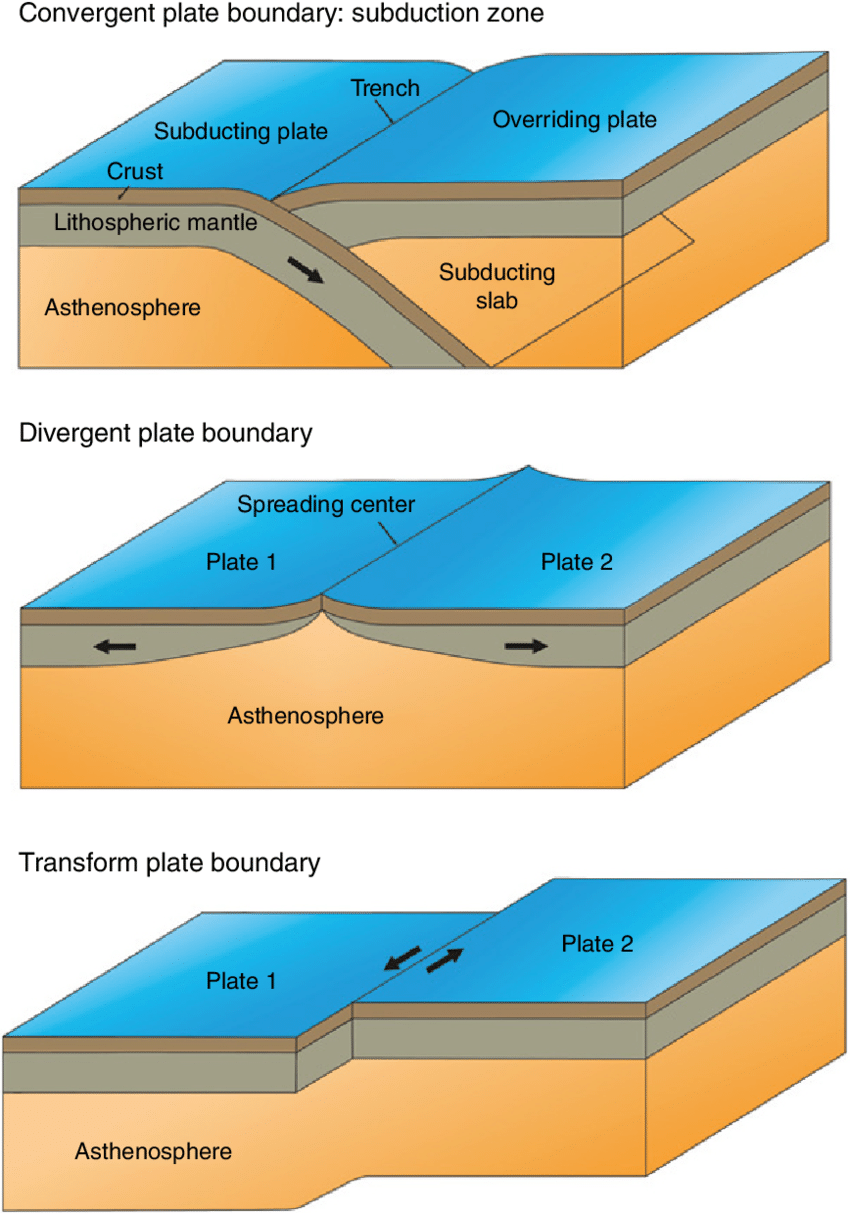 Convergent boundary
Divergent boundary
Conservative boundary
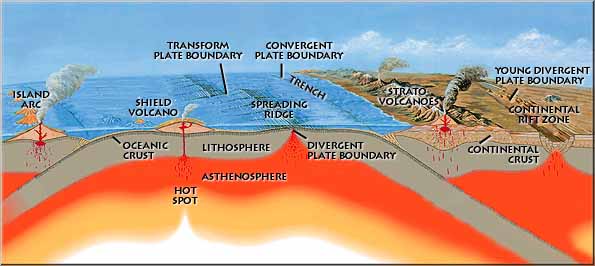 The key principles: Types of plate boundaries
Divergent boundary, also called accreting or constructive, plates are moving away from each other, and new plate material, derived from the mantle, is added to the lithosphere. The divergent boundary is represented by the mid ocean ridge system.
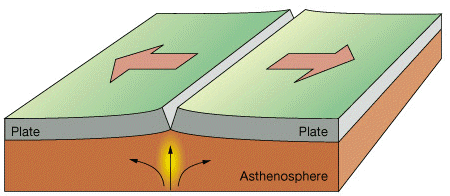 DIVERGENT BOUNDARIES
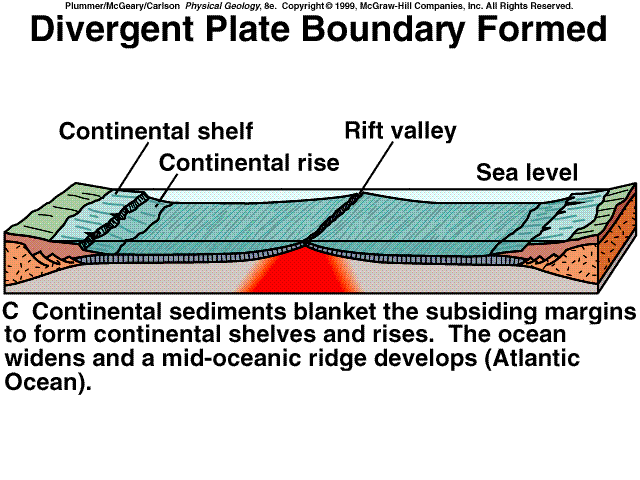 DIVERGENT BOUNDARIES
Continuing divergence
Widening sea
Mid-oceanic ridge system
70,000 km in length; 30-35 km wide; 1-2 km deep
New crust formed at mid-oceanic ridge
Ophiolite Sequence (FROM THE TOP DOWN)
Pillow basalt 
sheeted dikes
Layered Gabbro
Peridotites: layered ultramafic rocks
Marine sediment  covers continental edges
Passive continental margin
Age of Oceanic Crust
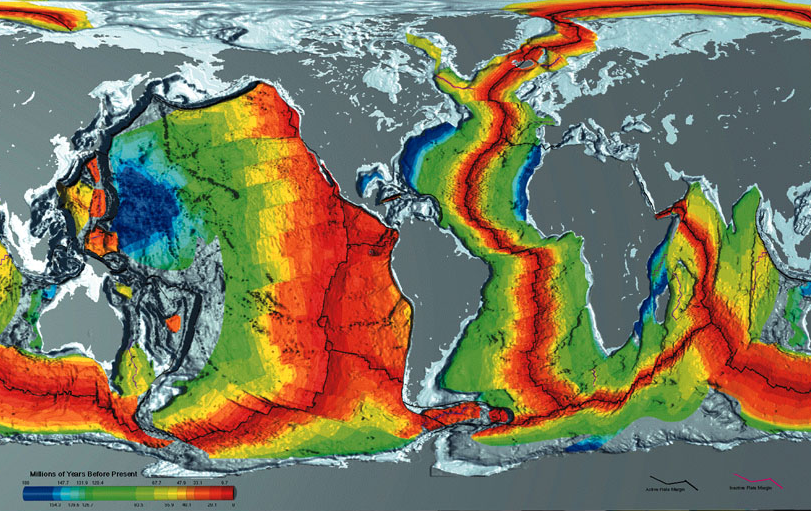 [Speaker Notes: Ocean Ridges: This map shows the age of the oceanic crust. The red colouring shows the youngest ages, whilst the dark blue shows the oldest ages (around 200 million years old). 
Presenter ask: Where are the Ocean Ridges located? I.e. where are the divergent boundaries?

Answer: The divergent boundaries are where the plates are pulling apart and new material is being produced. Therefore the Ocean ridges are in the middle of the red areas (the boundaries are in fact shown on the map). We can see a progression of the oceanic crust getting older away from the ocean ridges (like a conveyer belt).

Presenter: Before moving on to the next slide, point out Iceland. The divergent boundary runs straight through Iceland….]
Divergent Boundary – Iceland
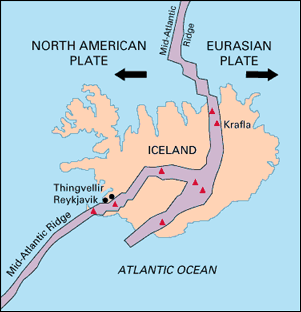 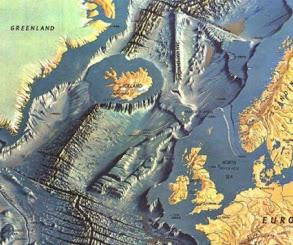 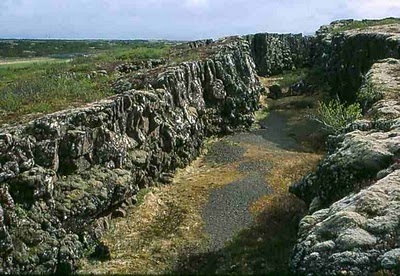 http://pubs.usgs.gov/gip/dynamic/understanding.html
Faglia normale
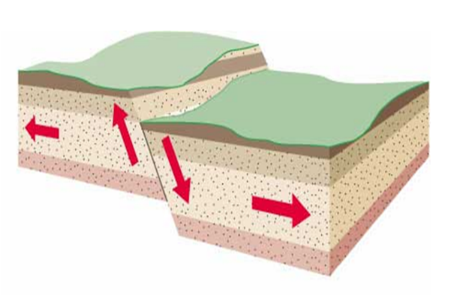 DIVERGENT BOUNDARIES
During break up of a continent
Rifting, basaltic eruptions (Flood Basalts), uplifting
Extension- normal faults, rift  valley (graben) forms
Shallow focus earthquakes
Continental crust separates
Fault blocks along edges
Oceanic crust created
Rock salt may develop in rift
Break up of a continent
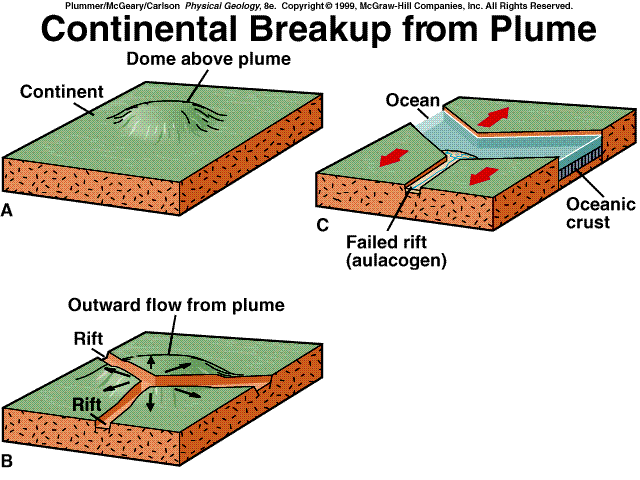 Break up of a continent
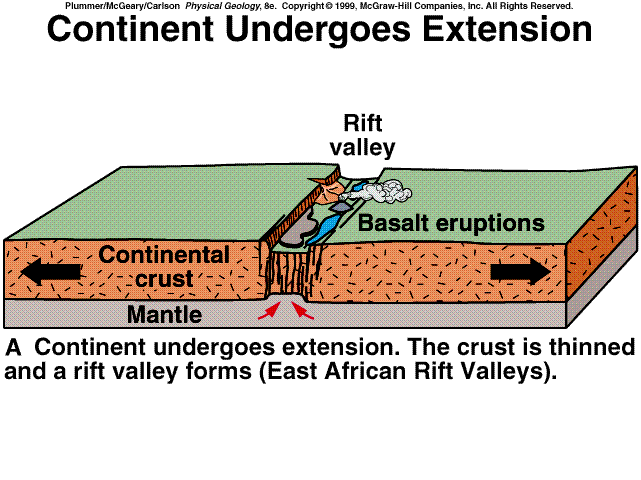 Break up of a continent
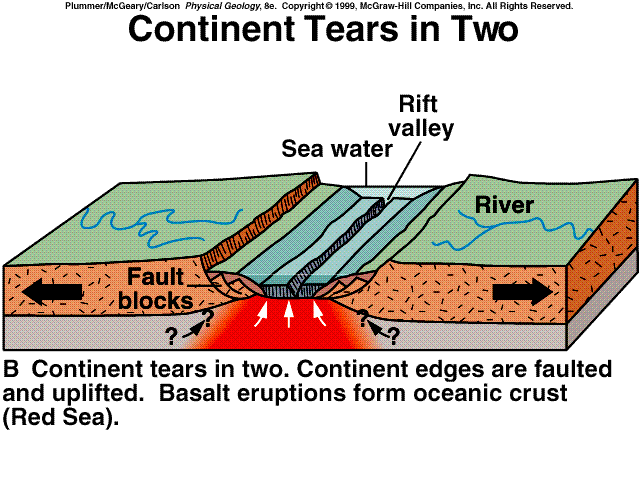 East African Rift System
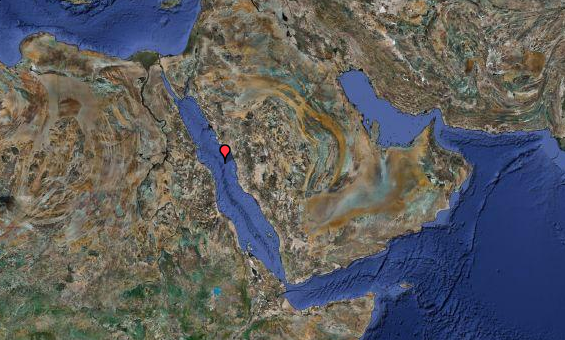 Arabian Plate
Red Sea
African Plate
East African Rift System
The key principles: Types of plate boundaries
Convergent boundary, also called consuming or destructive, plates are approaching each other. These boundaries are represented by the oceanic trench, island arc systems or subduction zones where one of the colliding plates descends into the mantle and is destroyed.
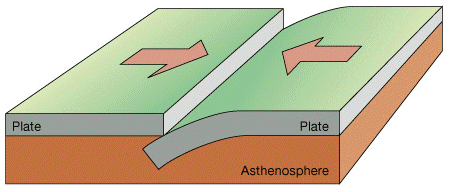 Convergent boundary
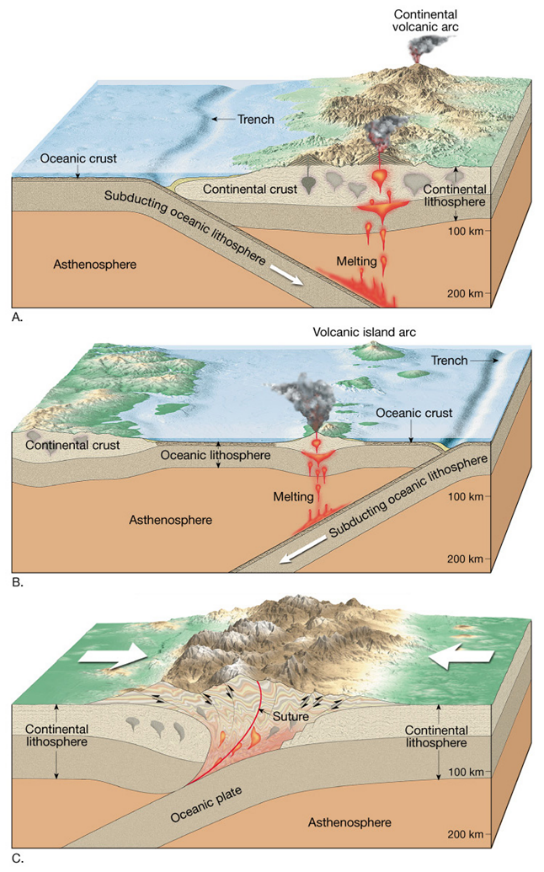 Oceanic & Continental
Oceanic & Oceanic
Continental & Continental
Faglia inversa
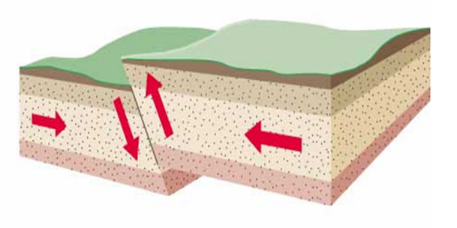 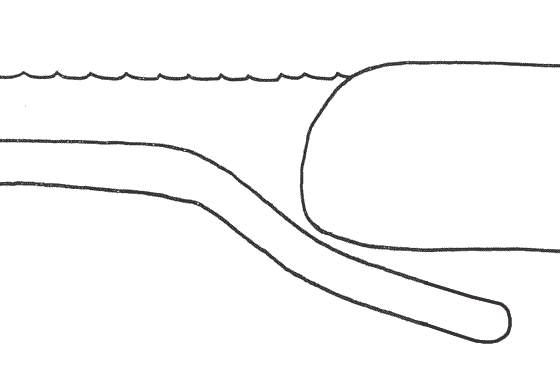 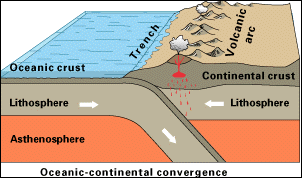 Convergent Boundary – Oceanic & Continental
http://pubs.usgs.gov/gip/dynamic/understanding.html  & http://www.geology.com
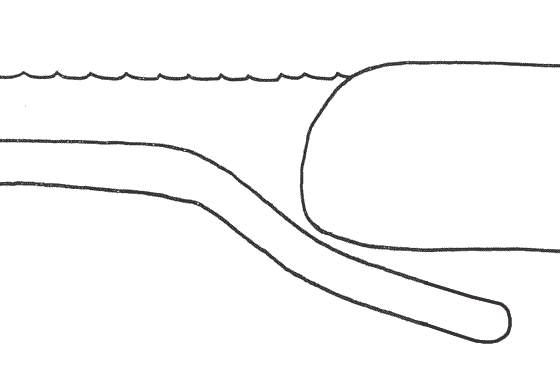 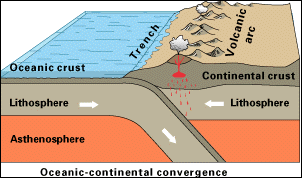 Convergent Boundary – Oceanic & Continental
http://pubs.usgs.gov/gip/dynamic/understanding.html  & http://www.geology.com
Convergent Boundary – Oceanic & Continental
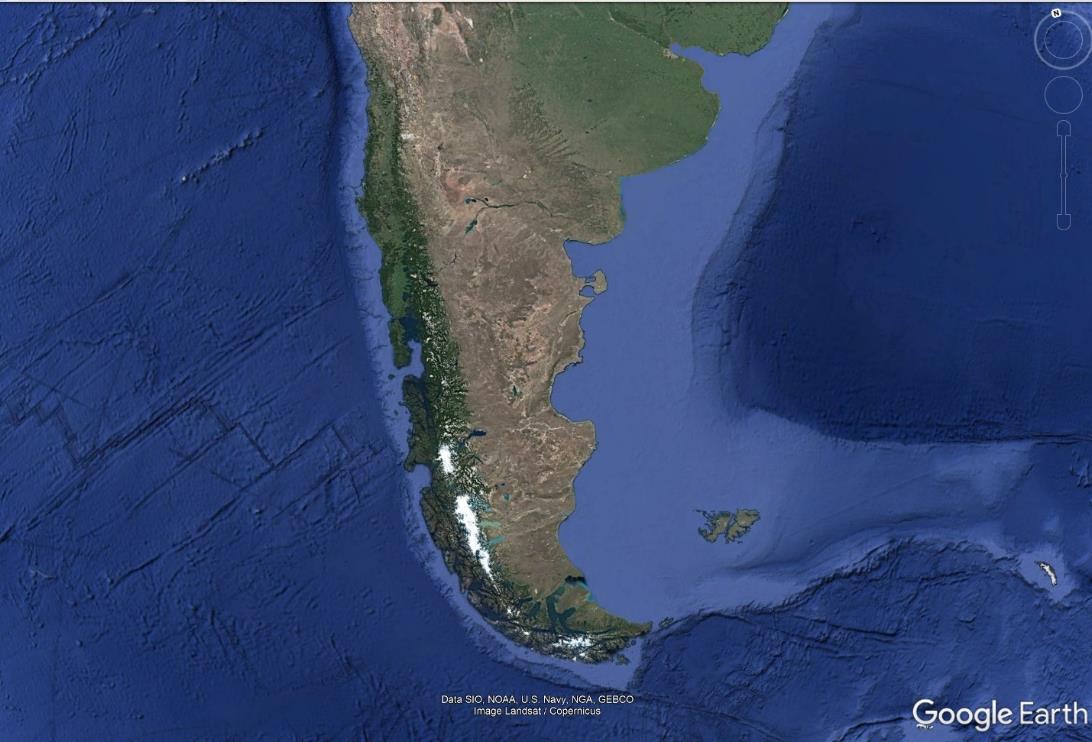 http://pubs.usgs.gov/gip/dynamic/understanding.html  & http://www.geology.com
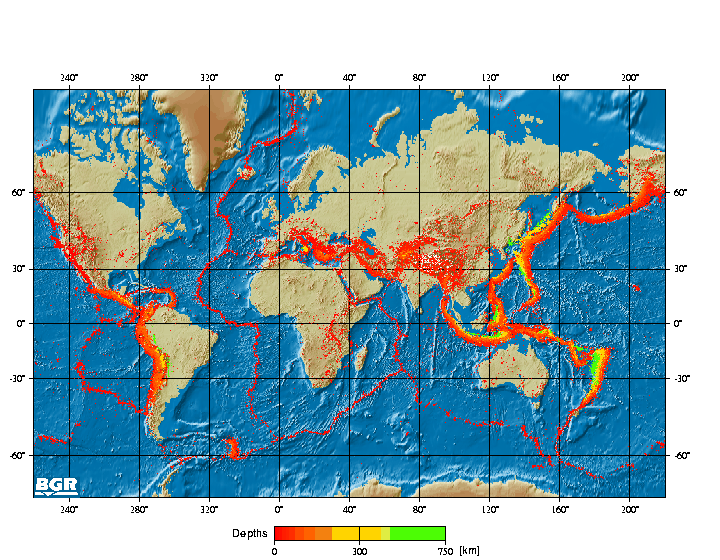 Benioff zone
A dipping planar (flat) zone of earthquakes that is produced by the interaction of a downgoing oceanic crustal plate with a continental plate. These earthquakes can be produced by slip along the subduction thrust fault or by slip on faults within the downgoing plate as a result of bending and extension as the plate is pulled into the mantle. Also known as the Wadati-Benioff zone.
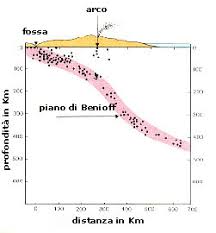 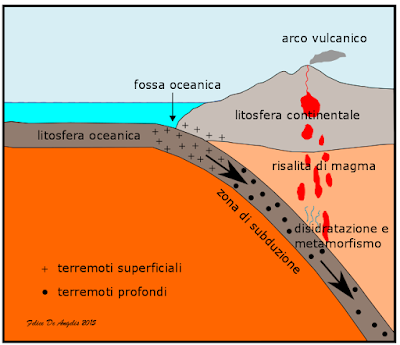 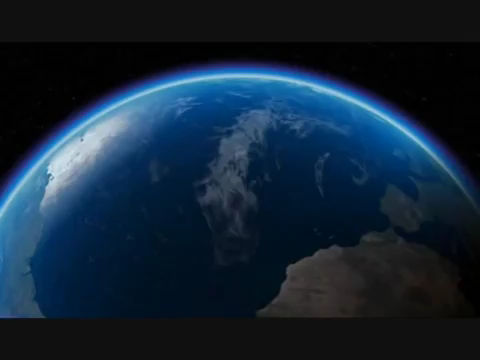 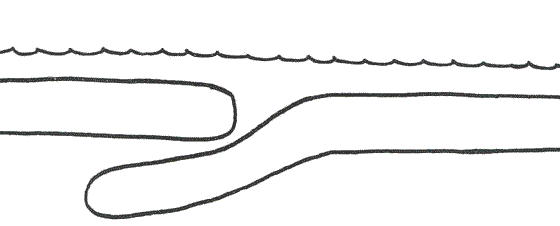 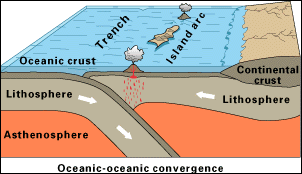 Convergent Boundary – Oceanic & Oceanic
http://pubs.usgs.gov/gip/dynamic/understanding.html  & http://www.geology.com
Convergent Boundary – Oceanic & Oceanic
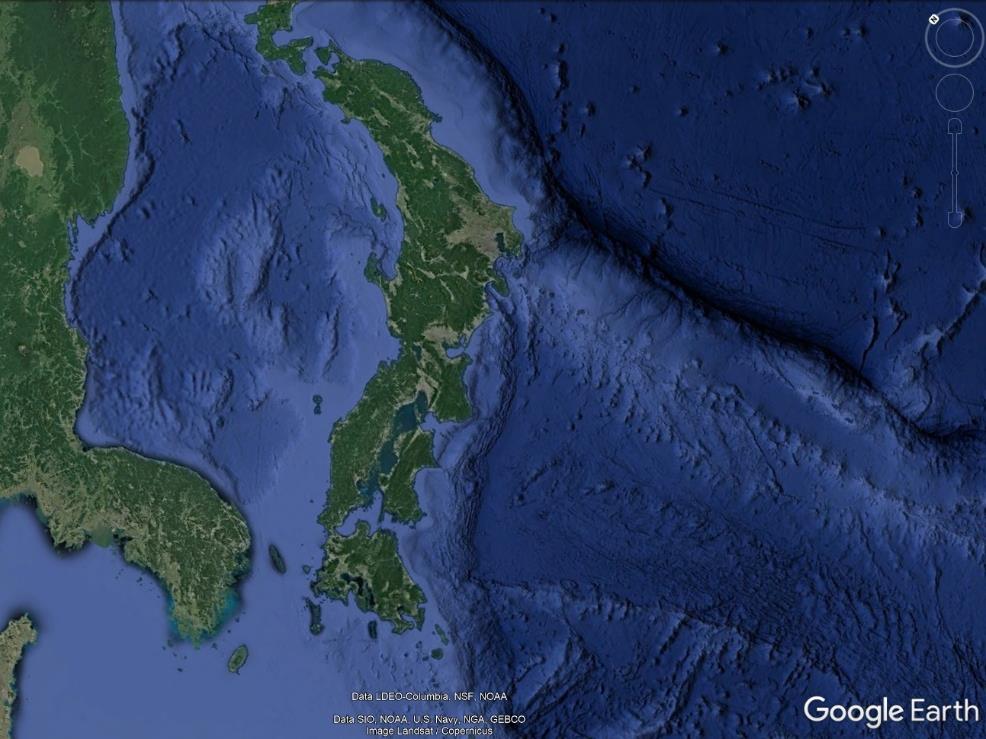 Japan example
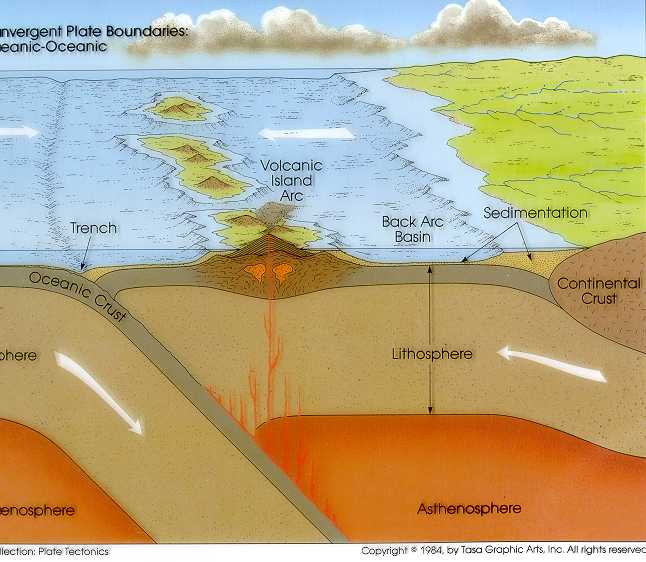 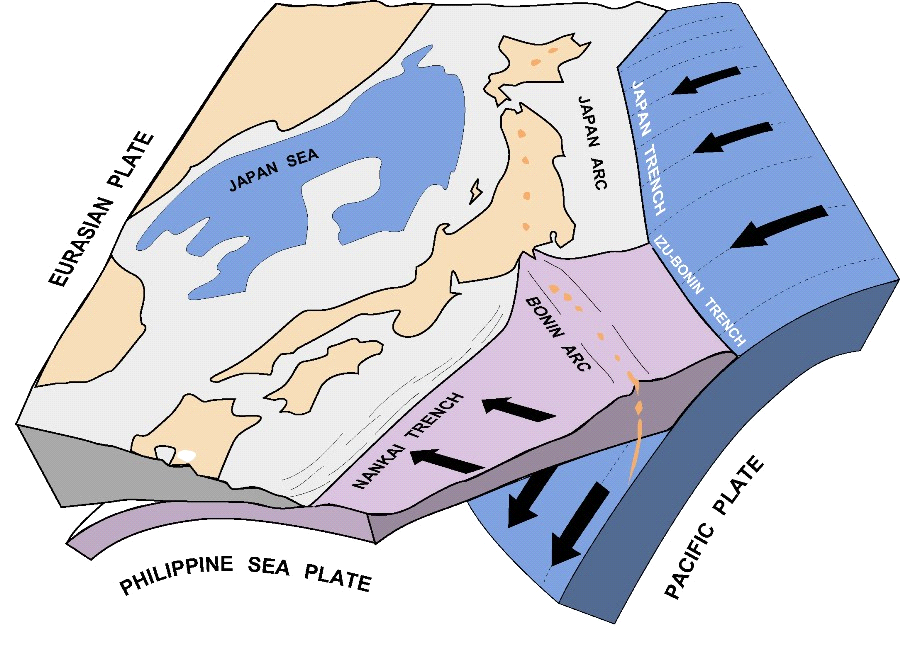 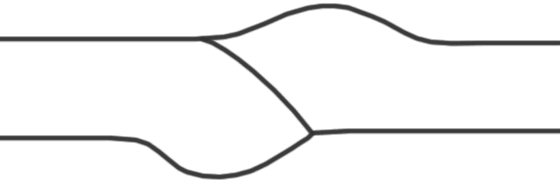 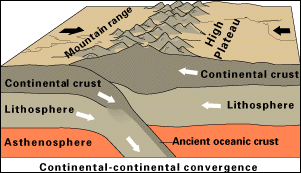 Convergent Boundaries - Continental
http://pubs.usgs.gov/gip/dynamic/understanding.html  & http://www.geology.com
Convergent Boundary – Indian and Eurasian Plates
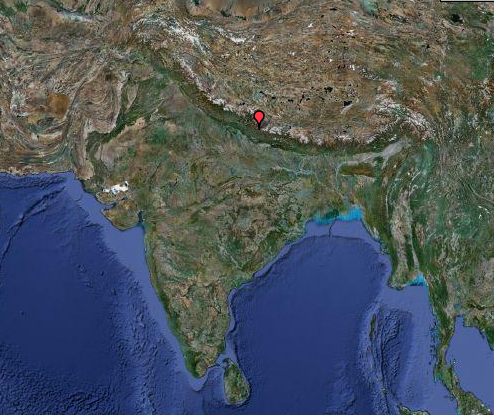 Eurasian Plate
Indian Plate
Convergent Boundary – Indian and Eurasian Plates
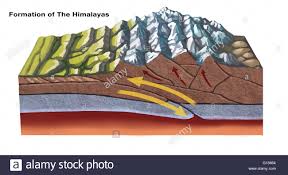 Convergent Boundary – Indian and Eurasian Plates
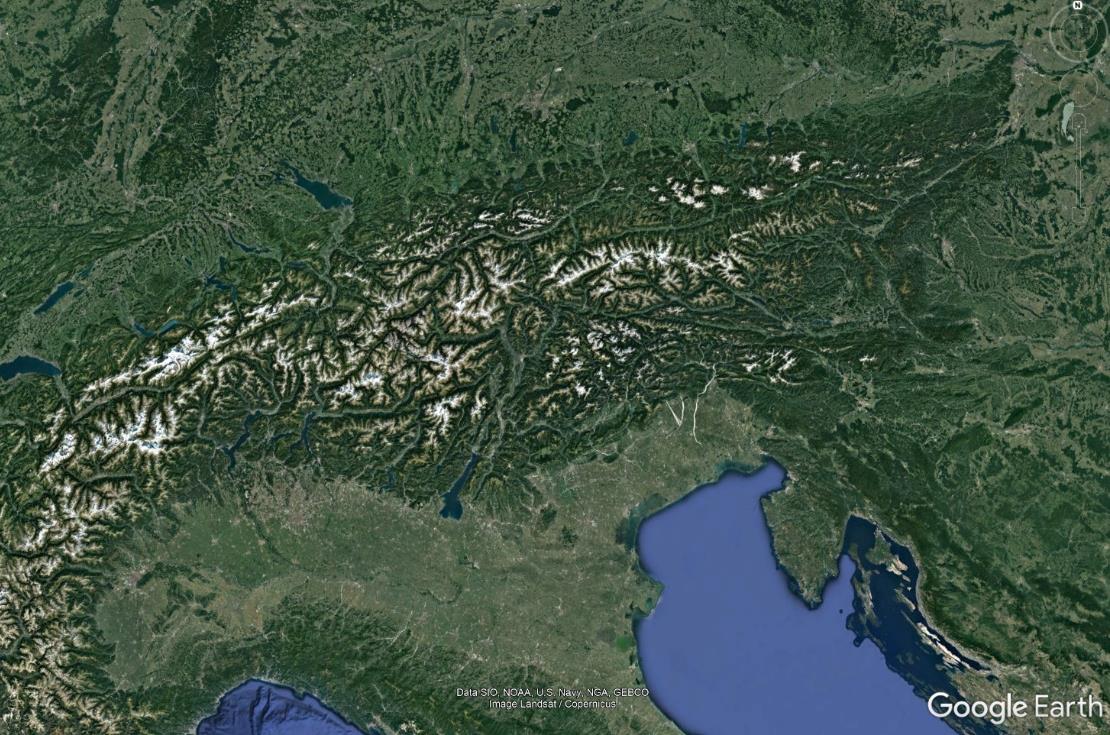 Eurasian Plate
Adriatic Plate
The key principles: Types of plate boundaries
Conservative boundary, lithosphere is neither created nor destroyed. The plates move laterally relative to each other. These plate boundary are represented by transform faults.
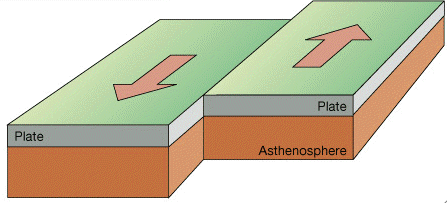 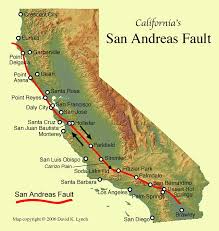 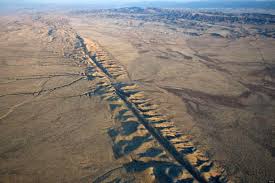 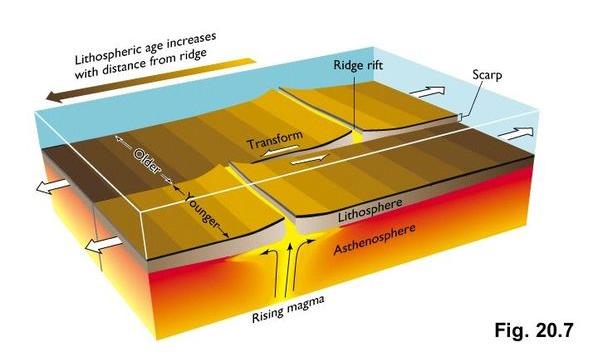 Faglia trascorrente
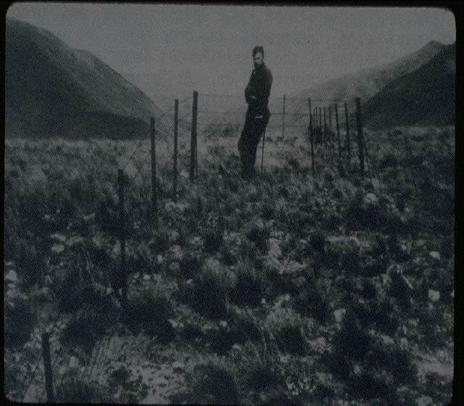 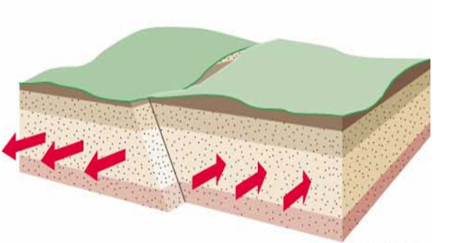 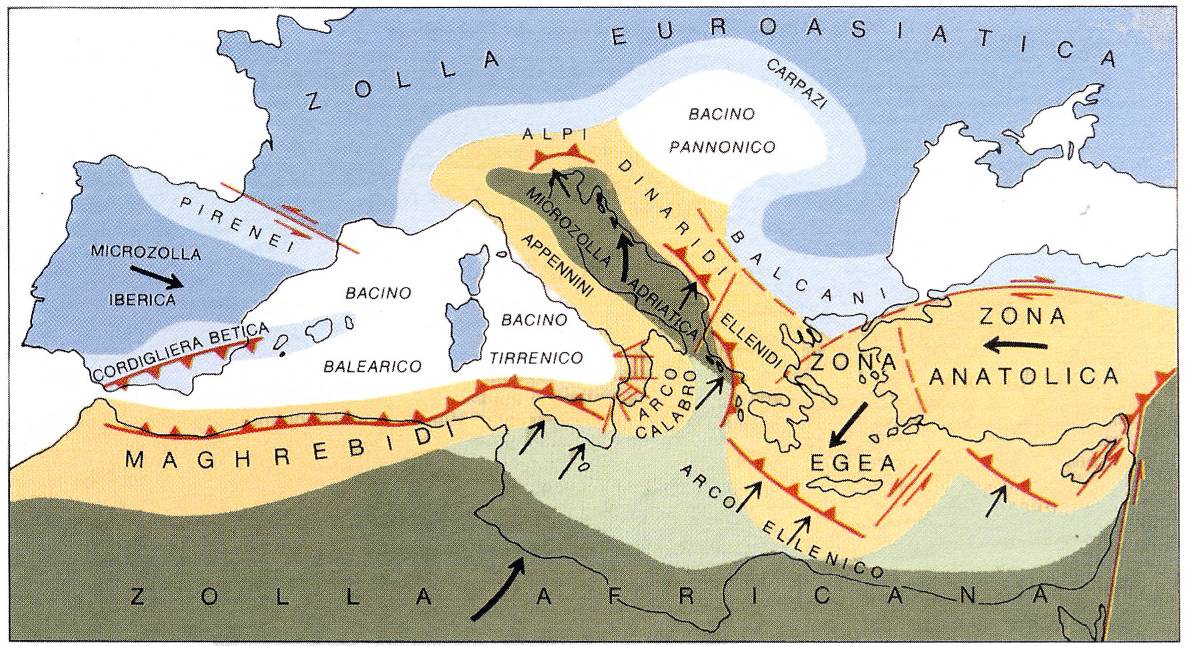 Earth Plates
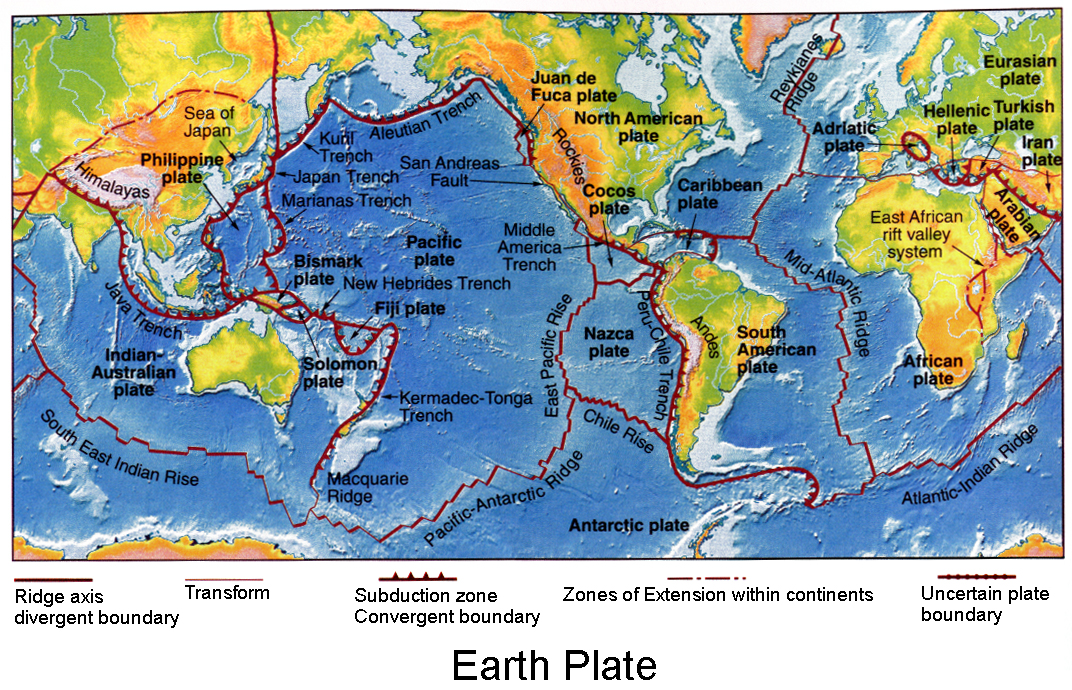 [Speaker Notes: This map summarises all the known plate boundaries on Earth, showing whether they are divergent, convergent or transform boundaries.]
Volcanoes are formed by:
- Subduction   - Rifting   - Hotspots
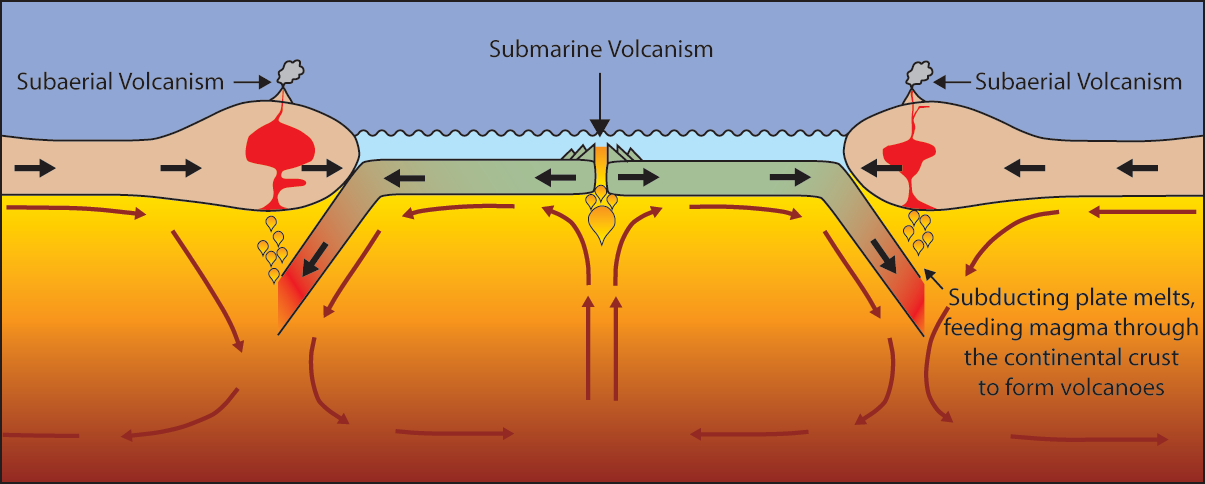 [Speaker Notes: Volcanoes can be formed in three ways: 
 Via subduction. The subducting slab dehydrates to form new melt that will rise through the crust to be erupted at the surface.
 Via rifting. When two plates pull apart magma rises, producing volcanic eruptions at the surface.
 At “Hotspots”….hotspot do not necessarily occur along a plate boundary. So hotspot volcanoes can form in the middle of tectonic plates….Click for example.]
What are Hotspot Volcanoes?
Hot mantle plumes breaching the surface in the middle of a tectonic plate
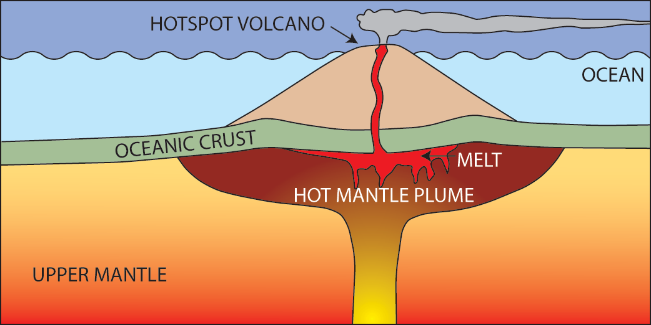 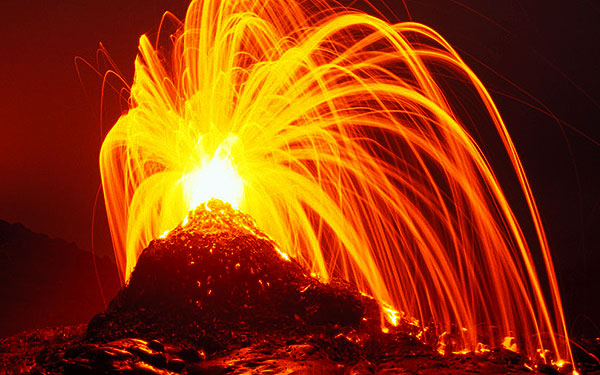 The Hawaiian island chain are examples of hotspot volcanoes.
[Speaker Notes: Firstly, what are hotspot volcanoes and how do they form?

 A hotspot is a location on the Earth's surface that has experienced active volcanism for a long period of time.
The source of this volcanism is a mantle plume of hot mantle material rising up from near the core-mantle boundary through the crust to the surface (see left diagram).
A mantle plume may rise at any location in the mantle, and this is why hotspot volcanoes are independent from tectonic plate boundaries.

The Hawaiian island chain are an example of hotspot volcanoes (see right photograph).]
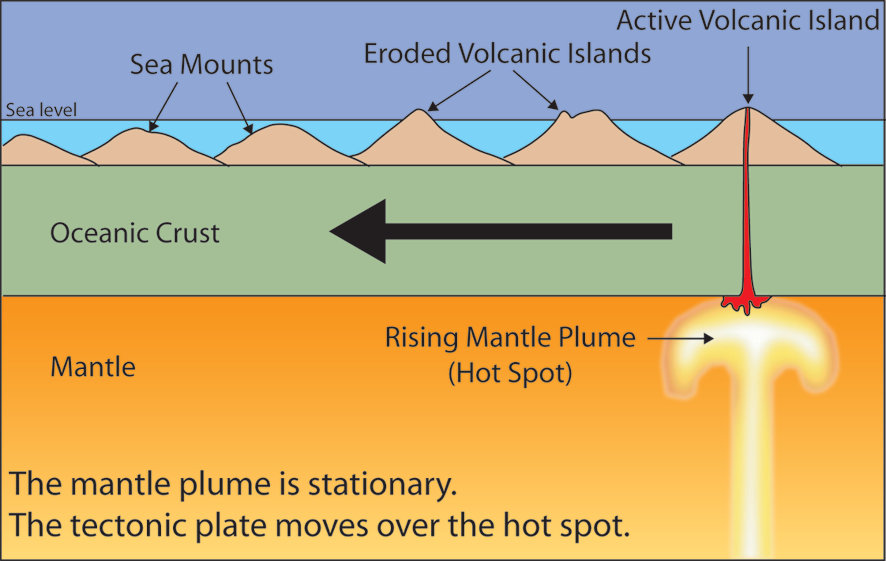 The volcanoes get younger from one end to the other.
The tectonic plate moves over a fixed hotspot forming a chain of volcanoes.
[Speaker Notes: Hotspot’s commonly form volcanic island chains (like the Hawaiian islands). These result from the slow movement of a tectonic plate over a FIXED hotspot.
Persistent volcanic activity at a hotspot will create new islands as the plate moves the position of the “old” volcanic island from over the hotspot.
Therefore at one end of the island chain you see the youngest, most active volcanic islands (directly over the hotspot) and along the island chain the extinct volcanoes become older and more eroded (see diagram).

This way geologists can use hotspot volcano chains to track the movement of the tectonic plate through time.]